Making Decisions
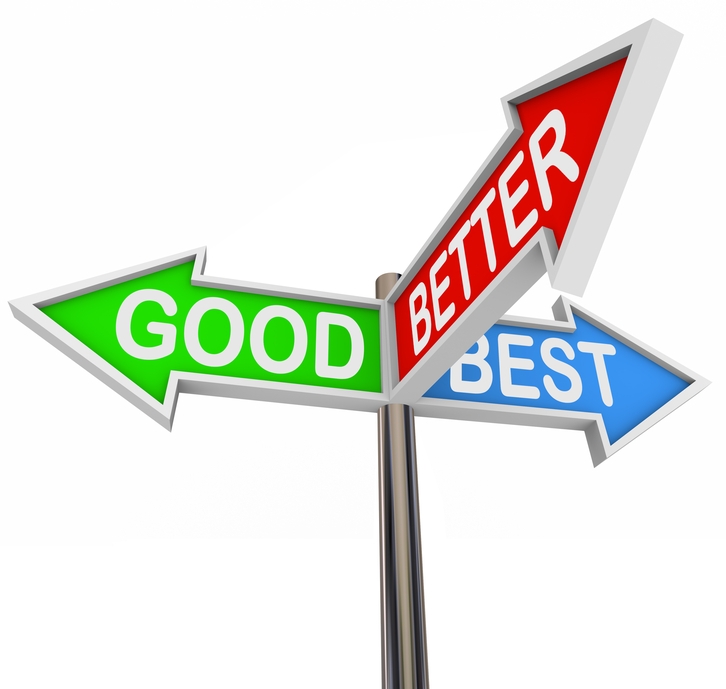 This presentation can be used at the beginning of the school year (Rosh Hashana time) to discuss resolutions (kabbalos) that students can take on themselves as they enter the new year. It can also be used in conjunction with 
the poem The Road Not Taken, which discusses decision making. 

In addition, all the words in red are from the bands, and there are some vocabulary exercises for practice or to check knowledge.
Questions to discuss:
Have you ever had to make an important decision?
How do you make a decision? 
What factors do you consider?
Who do you ask for advice?
What are the consequences of your decision?
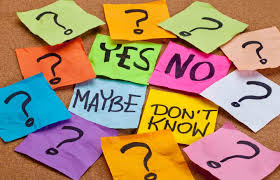 Useful Vocabulary:
The following words and phrases might help answer the questions:

to make a choice
a successful decision
factors
process 
to consider
to weigh the options 
to ask for advice
to gain information
pros and cons
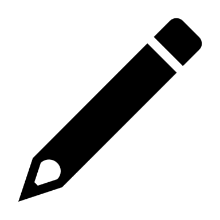 People tend to make decisions at the beginning of the year.
Read the following decisions and choose the one you would like to make:

Tefilla:
Tefilla  is a central element in Jewish life. During tefilla we address Hashem and each of us benefit from it. This year I want to make an attempt to pray with concentration and to feel that there is less distance between me and Hashem.
 
Shabbat:
Shabbat is the climax of the week. It emphasizes our spiritual world. This year I intend to make Shabbat even more significant to me. I'm going to finish my preparations before candle lighting time. I will adjust myself to doing everything in advance without pressure. This will enable me to fully enjoy this special holy day with my family.

Family (1):
This year I made a significant decision: to be in touch with my grandparents more frequently. I assume this will affect our lives, and we’ll all benefit from it. Hopefully, it will enable me to take advantage of their life experience. I'm going to take up this project straight away!

Family (2):
Our parents are the most significant people in our lives. This year I'm going to make an extra effort to respect them. I want to take it seriously! I will consider my responses, and I’ll make sure my behavior gives them pleasure. 

Volunteering:
The concept of helping others is really essential. This year I intend to volunteer in an organization that helps mentally challenged children. I hope to influence my friends to participate in this project as well. I believe youth can make a difference!
Friends:
I'm a very shy girl. Consequently, I don't have many friends. This year I'd like to change. I want to raise my self- confidence and improve my social skills. I hope I'll be able to face this challenge and make more friends. 

School:
My goal this year is to make progress in my studies! I know I'm capable of achieving higher grades, and I'd like to increase the average in my report card. Despite my difficulties, I'm sure I'll do it successfully.
  
English:
The English language is often relevant. In the short term at school, as well as in the long term, in my future life. This year I'd like to gain more knowledge and emphasize the skill of speaking. I’ll use my English to be friendly to olim and talk in their language. Furthermore, I want to hear many great Torah shiurim that are offered only in English. I hope I can achieve this goal easily.

Losing weight:
Going on a diet is a real challenge. This year I'm going to lose weight! I plan to avoid food that contains a lot of calories. I hope this process will be successful! 

Healthy living: 
A healthy life is not just a trend. When you live a healthy life you should keep in mind your eating and sleeping habits. You should think positively and avoid stress. I'd like to gain more knowledge about healthy living and try to make a permanent change in my habits.

  Remember!
  Where there is a will,
  There is a way!
Vocabulary
Match the word /phrase to the definition:
A.
1. seriously  
2. easily                                 _______    as a result 
3. hopefully                          _______    without difficulty 
4. frequently                        _______    very often 
5. consequently 
6. successfully 
B.
1. permanent 
2. central                               _______    necessary
3. essential                            _______   not expected to change   
4. capable                              _______   meaningful
5. significant
6. mental 
C.
1. progress 
2. process                              _______    belief in oneself
3. confidence                        _______    reaction
4. response                          _______    idea
5. skill 
6. concept
D.
1. to increase  
2. to participate                          _______  to make possible  
3. to demonstrate                      _______ to take part
4. to affect                                   _______ to influence    
5. to enable 
6. to consider 
E.
1. to take advantage of 
2. in the short term                         _______   to have in it
3. to demonstrate                           _______    to show, explain
4. take for granted                          _______    to try
5. to make an attempt
6. to contain